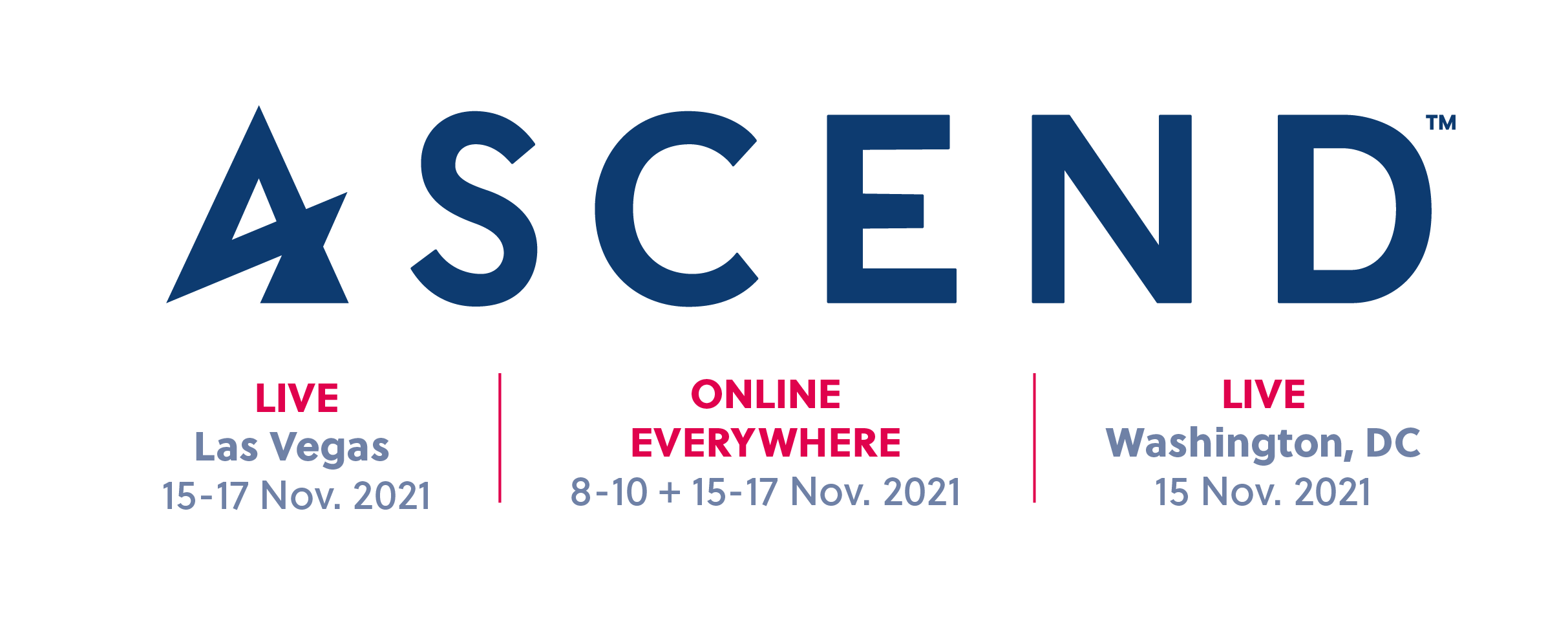 www.ascend.events
Multidisciplinary Design Optimization Approach to Integrated Space Mission Planning and Spacecraft Design
Masafumi Isaji, Yuji Takubo, and Koki Ho
Georgia Institute of Technology
Copyright © 2021 by  Masafumi Isaji, Yuji Takubo, Koki Ho/Georgia Institute of Technology. Published by the American Institute of Aeronautics and Astronautics, Inc., with permission.
Presentation Outline
Introduction
Problem Definition
Proposed Approach
Case Study: Human Lunar Exploration Campaign
Conclusion
Introduction: Integrated Space Mission Planning and Spacecraft Design
Space Mission Planning and Spacecraft Design should be concurrently optimized
Space mission planning = Mixed-Integer Quadratic Programming (MIQP) problem
Spacecraft design = Nonlinear Programming (NLP) problem, no integer variables
Integrated problem is a Mixed-Integer Nonlinear Programming (MINLP) problem→ computationally prohibitive
Approaches so far:
Sequential optimization
i.e., optimize the mission first, then spacecraft
Piecewise linear approximation of nonlinear portion
Nonlinearity is not strictly enforced
Our Approach: Decomposition-Based Optimization
Integrated MINLP Problem Definition
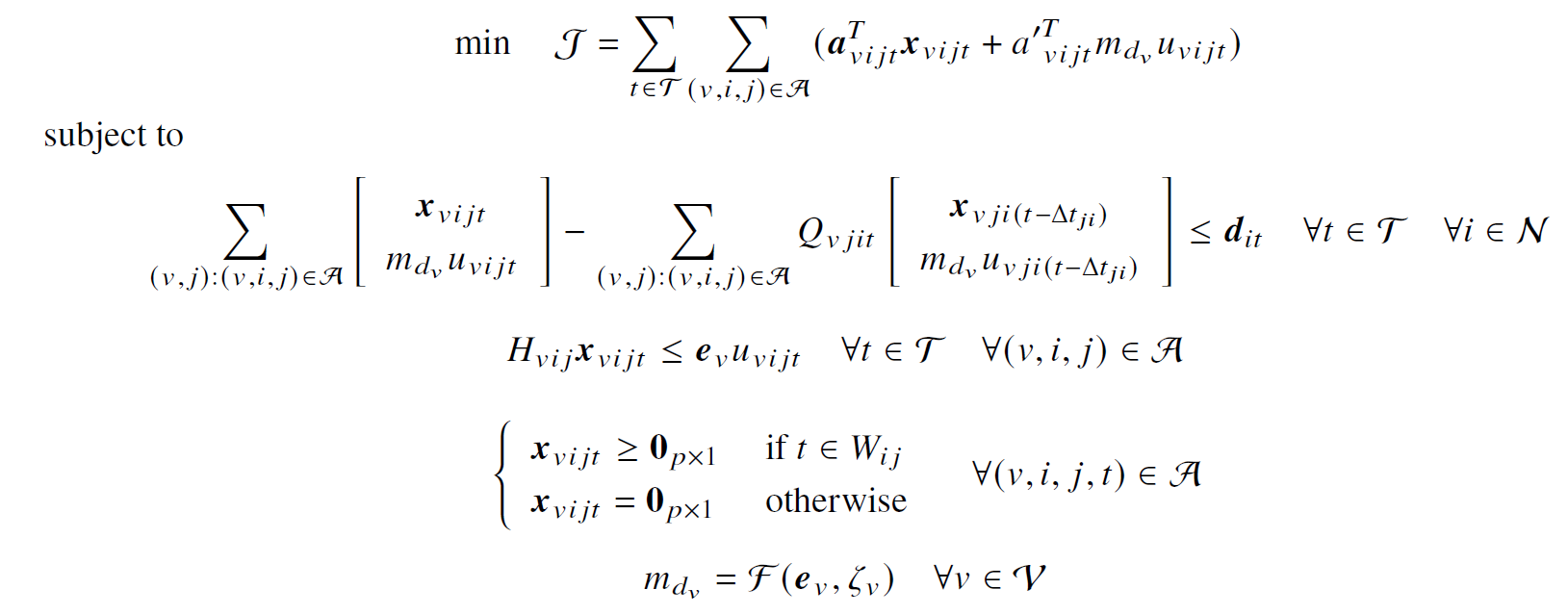 → Objective to minimize
	IMLEO in this case
→ Mass Balance Constraint
→ Concurrently Constraint
→ Time Window Constraint
→ SC Design Constraint Only Nonlinear part
Proposed Approach: Augmented Lagrangian Coordination (ALC)
ϕk : penalty function
ck: local consistency constraint
y: shared variable
yk: local shared variable
yk: local shared variable
zk: local variable
gk: local inequality constraint
hk: local equality constraint
Applying ALC to Our Problem
y includes spacecraft payload capacity, propellant capacity, dry mass (mpv, mfv, mdv)
Decomposes MINLP into MIQP and NLP subproblems
Penalty becomes stricter at every outer loop iteration
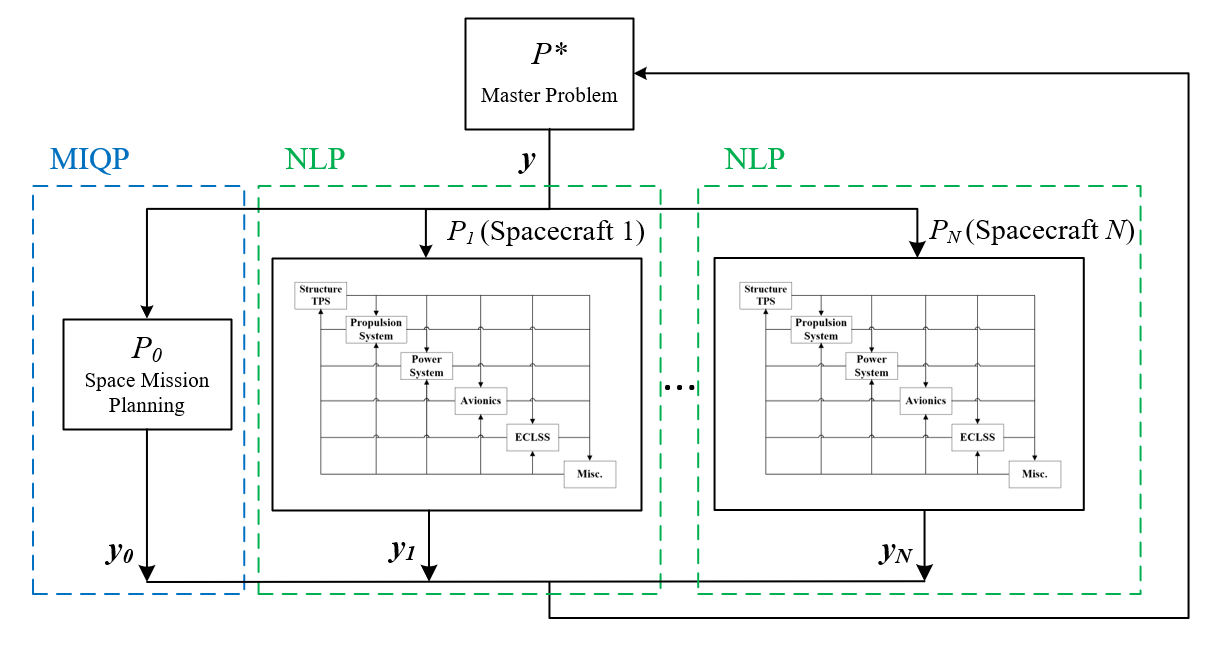 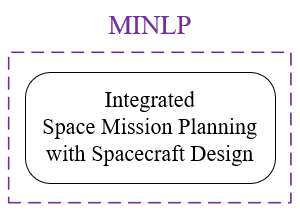 Prioritized Shared Variables and New Spacecraft Design Model
Parametric Spacecraft Sizing
Subsystem interactions through dry mass
Dry mass is summation of subsystem mass
Subsystem mass are function of dry mass
Prioritized Shared Variables
some subproblems knows better about some shared variables
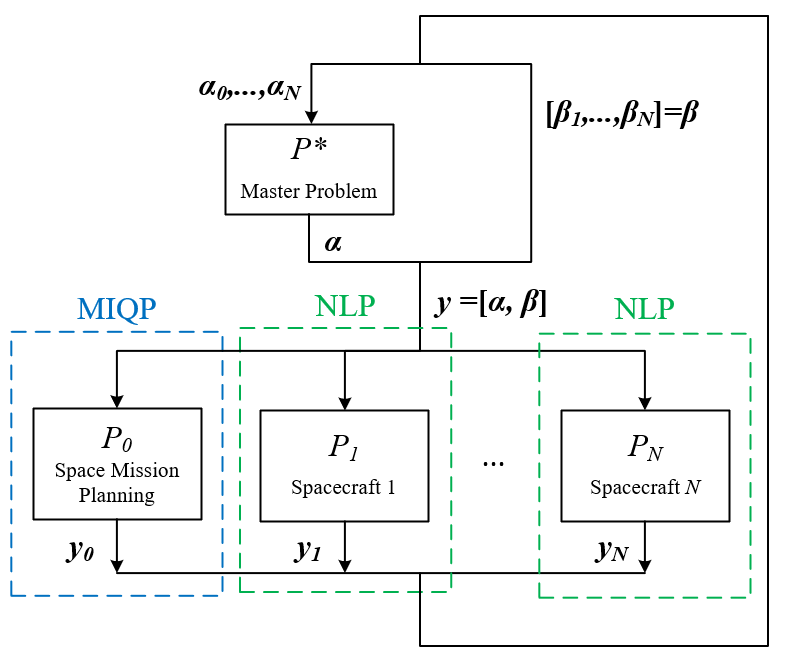 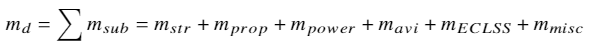 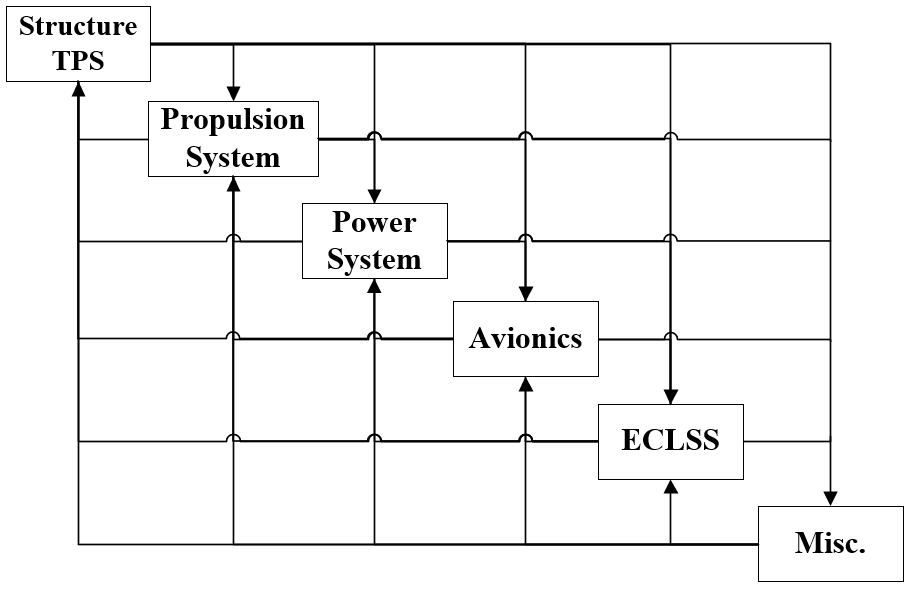 Case Study: Human Lunar Exploration Two-Mission Sequence (Campaign)
Automatic Initial Guess generation by Mixed-Integer Linear Programming (MILP)
Piecewise linear (PWL) approximation for nonlinear spacecraft model
Global optimum with the approx. model
MILP problems do not need initial guess
Solutions and comp. time depend on PWL breakpoint increment/number of mesh points
Results:
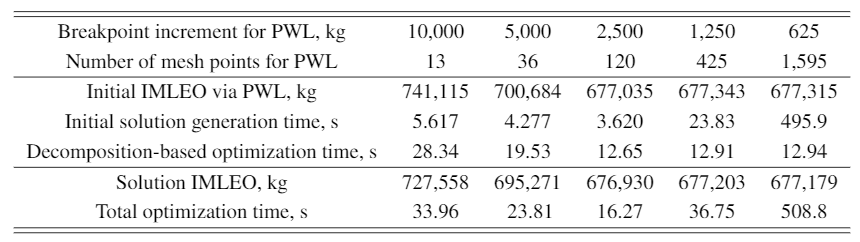 Benchmarking with State-of-the-Art Method
The embedded optimization method [2]
A metaheuristics algorithm determines spacecraft parameters
Send them to space mission planning problem (solved by MILP)
Three different metaheuristics algorithms are applied:
Ant Colony Optimization (ACO) [3], Genetic Algorithm (GA) [4], and Particle Swarm Optimization (PSO) [5]
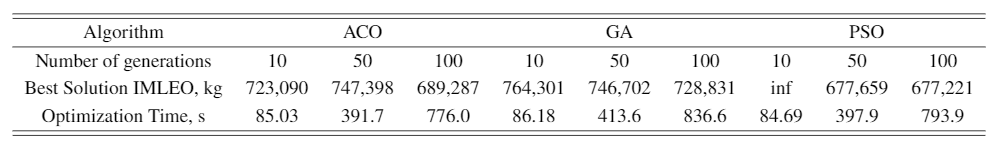 Visual Comparison of the Two Methods
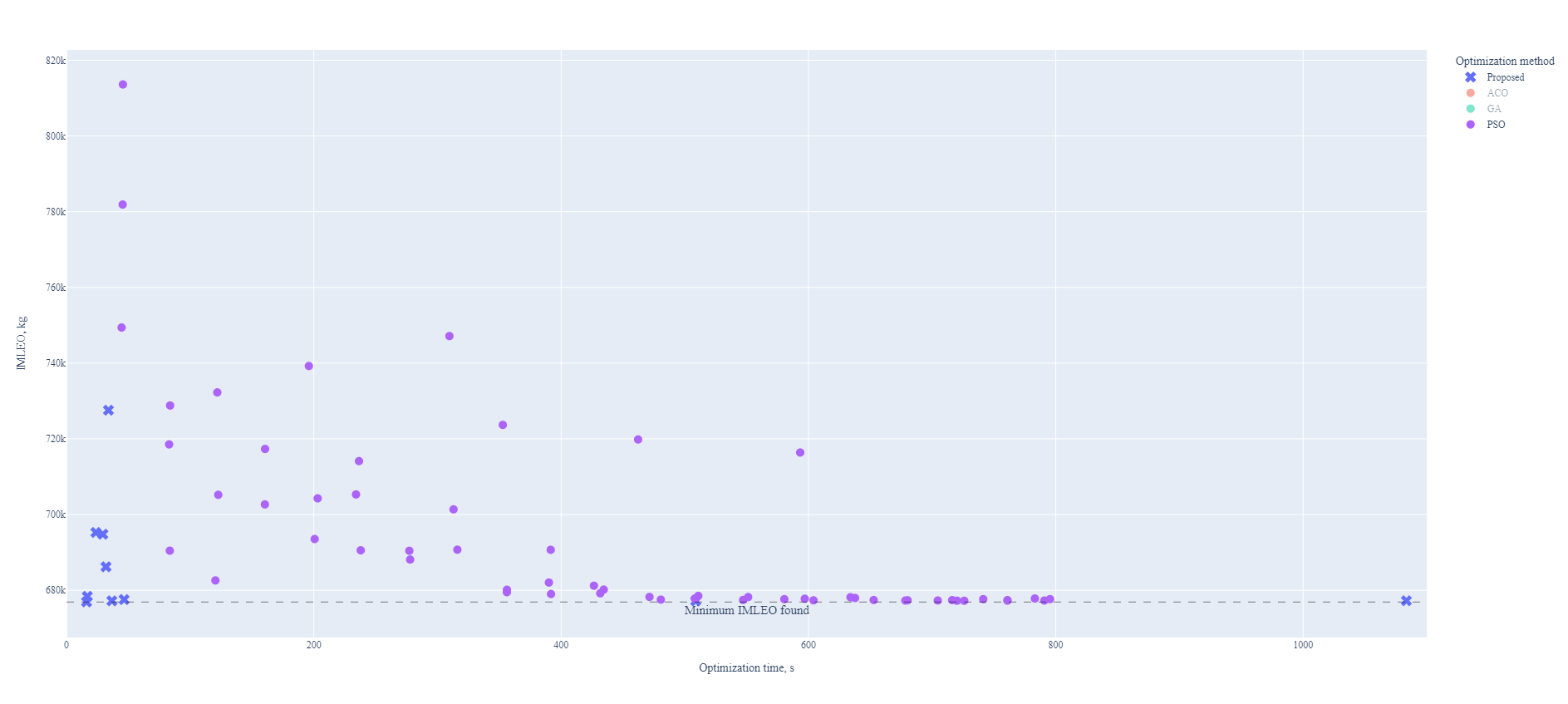 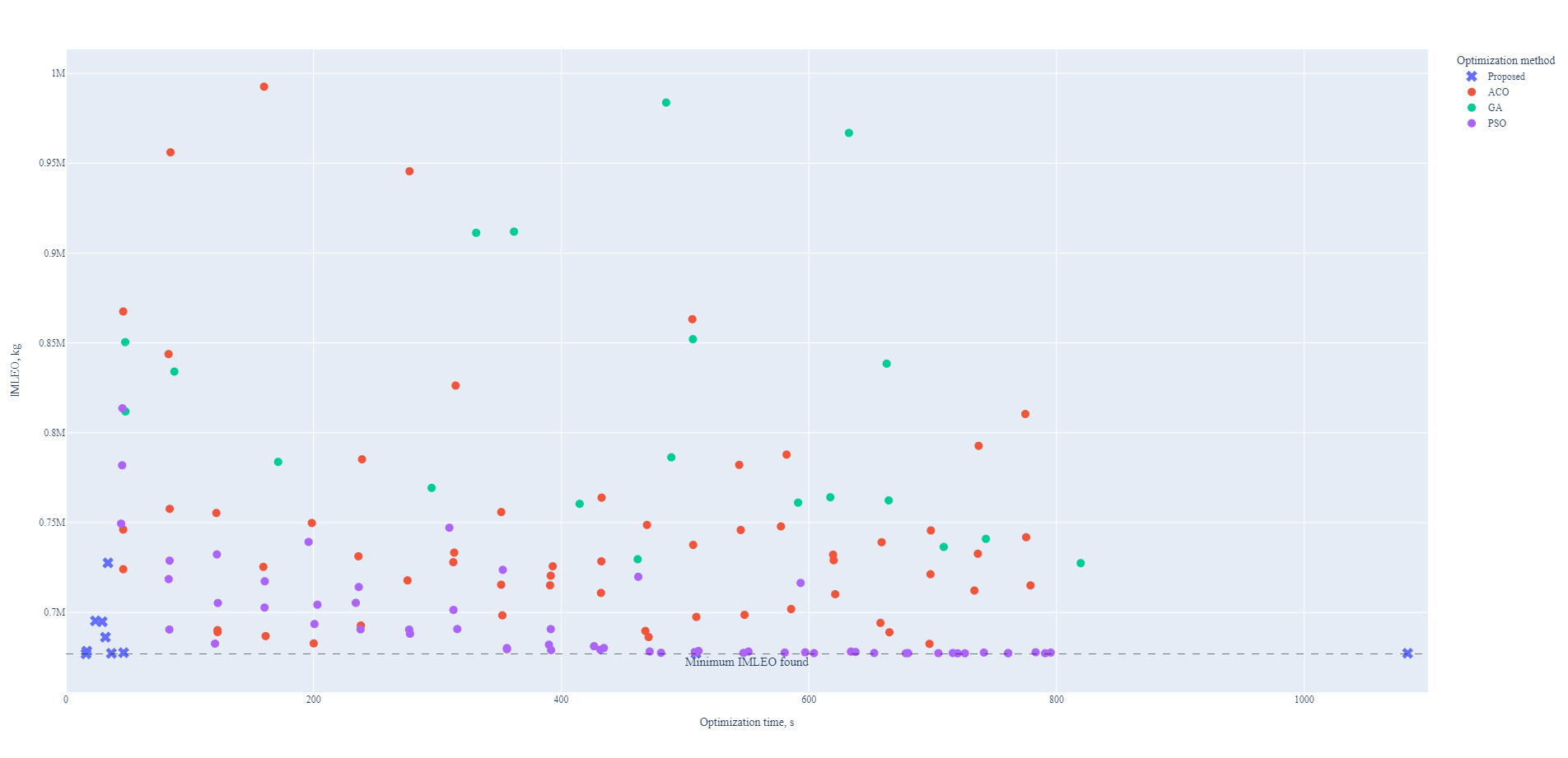 → increasing number of generation/mesh points
Performance Comparison and Conclusion
Case study (IMLEO minimization problem) best performance comparison
Proposed method:     	 676,930kg IMLEO in 16.27s 
Embedded opt. method: 677,221kg IMLEO in 793.9s
Conclusion
Proposed method achieves better and consistent solutions in less time due to:
1. unique problem structure 		2. efficient initial guess generation3. prioritized shared variables 	4. specialized solvers for subproblems
Further room for improvement 
Parallelization of subproblems, MDO problems integration
References
[1] Tosserams, S., Etman, L., and Rooda, J., “An augmented Lagrangian decomposition method for quasi-separable problems in MDO,” Structural and Multidisciplinary Optimization, Vol. 34, No. 3, 2007, pp. 211–217. https://doi.org/10.1007/s00158-006-0077-z.
[2] Taylor, C., “Integrated Transportation System Design Optimization,” Ph.D. thesis, Dept. of Aeronautics and Astronautics, MIT, Cambridge, MA, 2007.
[3] Schlüter, M., Egea, J. A., and Banga, J. R., “Extended ant colony optimization for non-convex mixed integer nonlinear programming,” Computers & Operations Research, Vol. 36, No. 7, 2009, pp. 2217–2229. https://doi.org/https://doi.org/10.1016/j.cor.2008.08.015.
[4] Holland, J. H., “Genetic Algorithms,” Scientific American, Vol. 267, No. 1, 1992, pp. 66–73. URL http://www.jstor.org/stable/24939139.
[5] Kennedy, J., and Eberhart, R., “Particle swarm optimization,” Proceedings of ICNN’95 - International Conference on Neural Networks, Vol. 4, 1995, pp. 1942–1948 vol.4. https://doi.org/10.1109/ICNN.1995.488968.16
Thank You
Any Questions?
Preprint available on arXiv and ResearchGate
www.ascend.events
Powered by
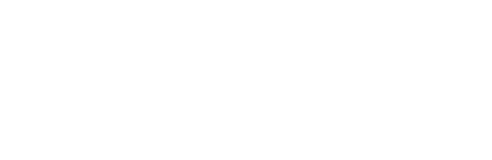